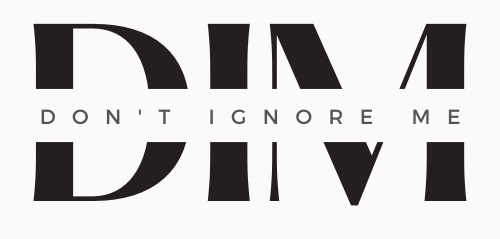 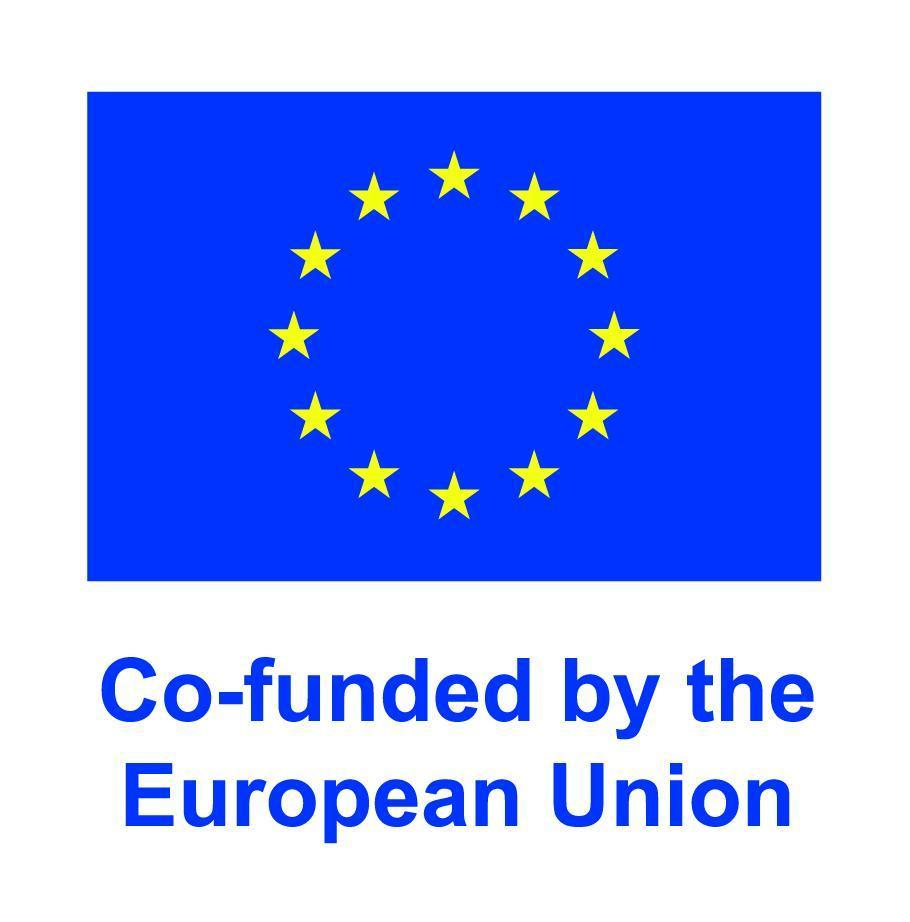 SPECIAL EDUCATION IN TURKEY
LEGAL REGULATIONS
Don’t Ignore Me!
2021-2-CZ01-KA210-SCH-000049647
NEFUS NAKİPOĞLU SPECIAL EDUCATION PRACTICE SCHOOL
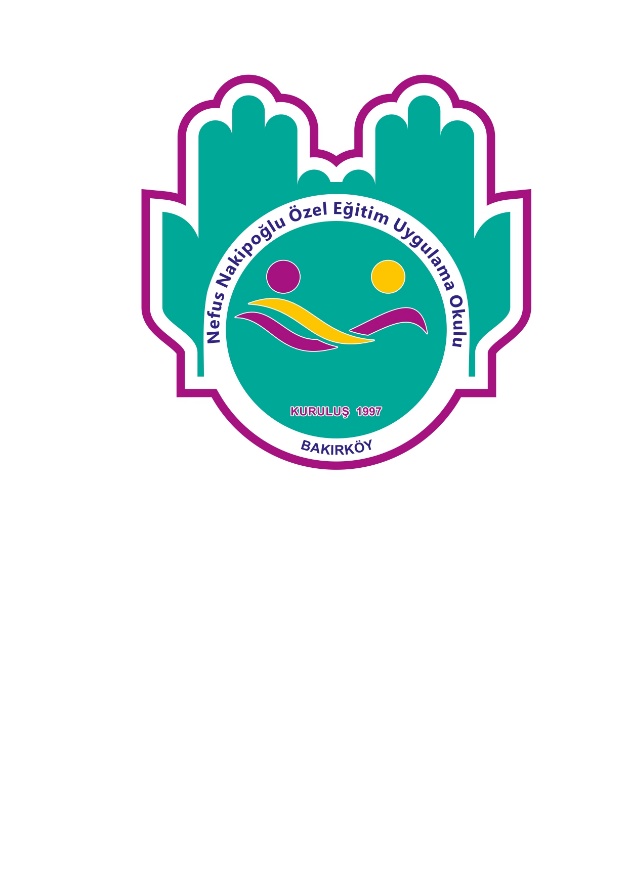 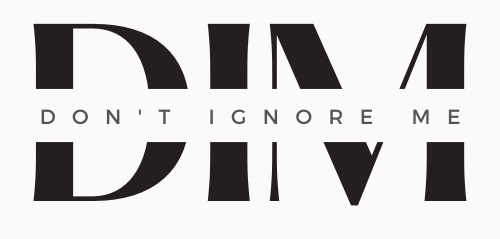 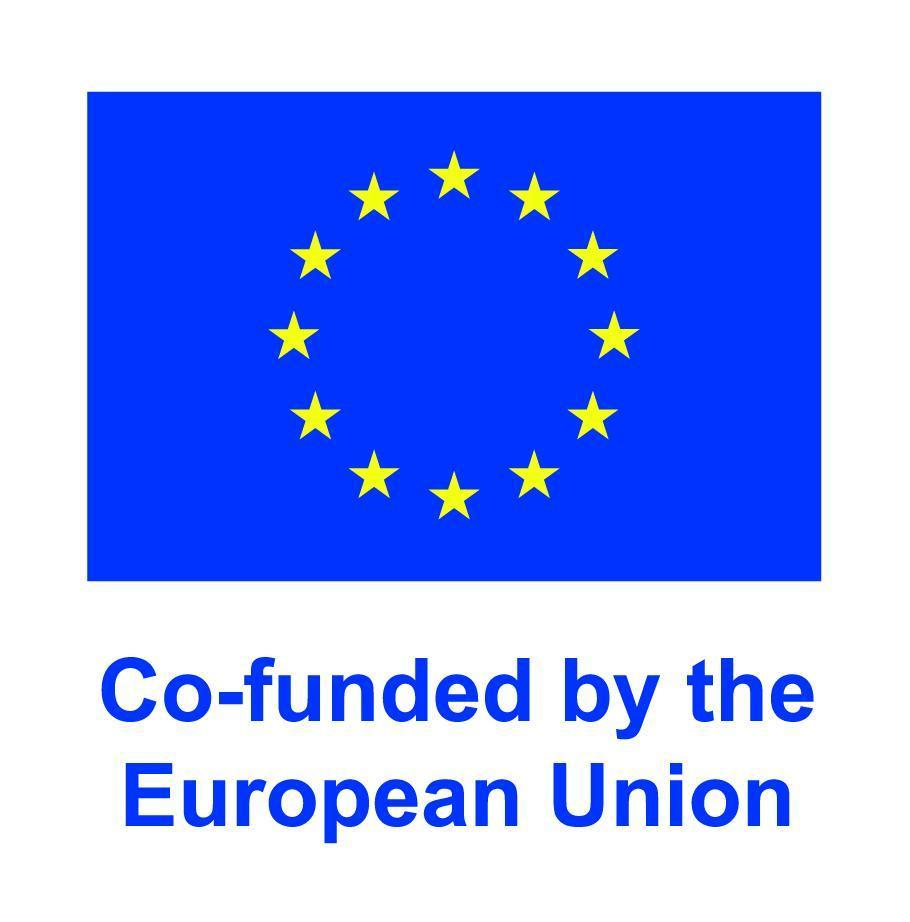 Decree Law No. 573;
With the "Special Education Services Regulation", the application principles of special education have been determined.
All individuals who need special education benefit from special education services in line with their interests, wishes, qualifications and abilities.
It is essential to start special education early
Special education services are planned and conducted without separating individuals who need special education from their social and physical environments as much as possible.
The Operation of Special Education is Followed by the General Directorate of Special Education and Guidance of the Ministry of National Education of the Republic of Turkey.
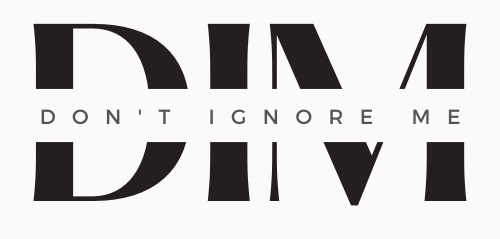 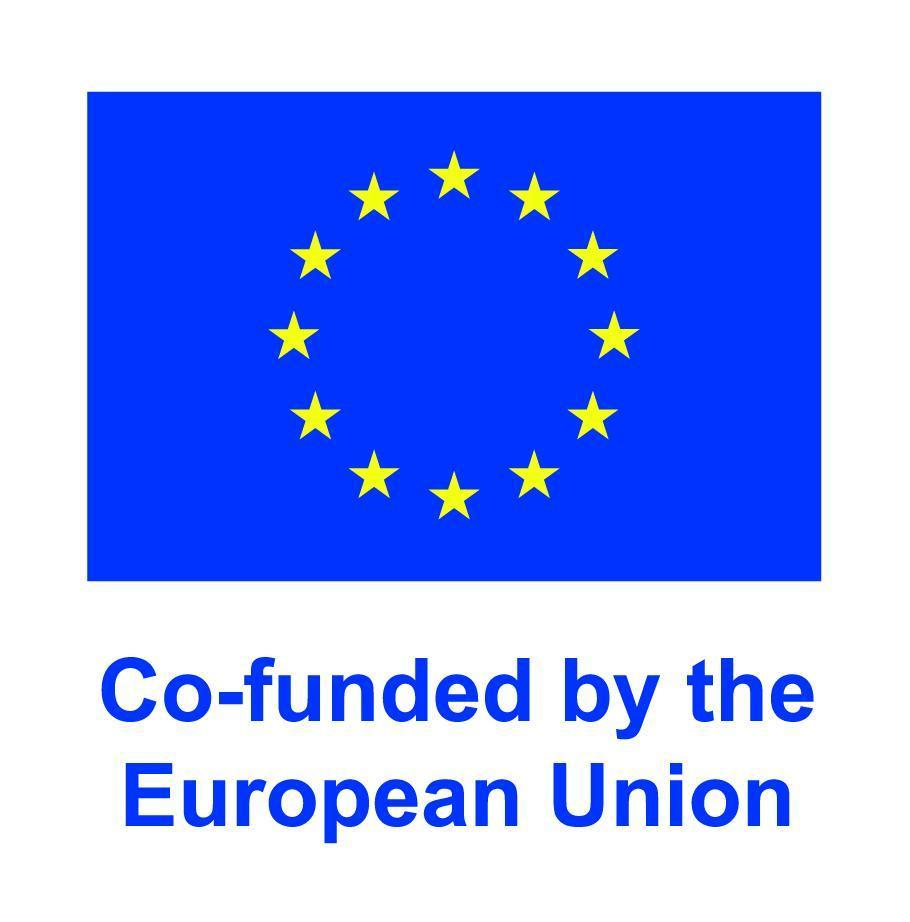 Decree Law No. 573;
Priority is given to educating individuals in need of special education, together with other individuals, by making adjustments in purpose, content and teaching processes, taking into account their educational performance.
Cooperation is made with institutions and organizations that will provide all kinds of rehabilitation for individuals who need special education to continue their education at all types and levels without interruption.Özel eğitim gerektiren bireyler için bireyselleştirilmiş eğitim planı geliştirilmesi ve eğitim programlarının bireyselleştirilerek uygulanması esastır.
It is essential to develop an individualized education plan for individuals who need special education and to implement the education programs individually.
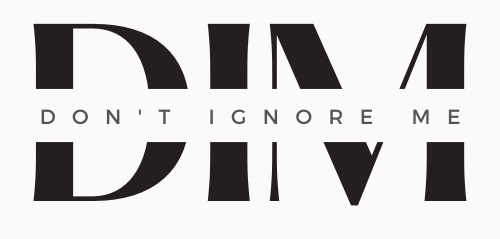 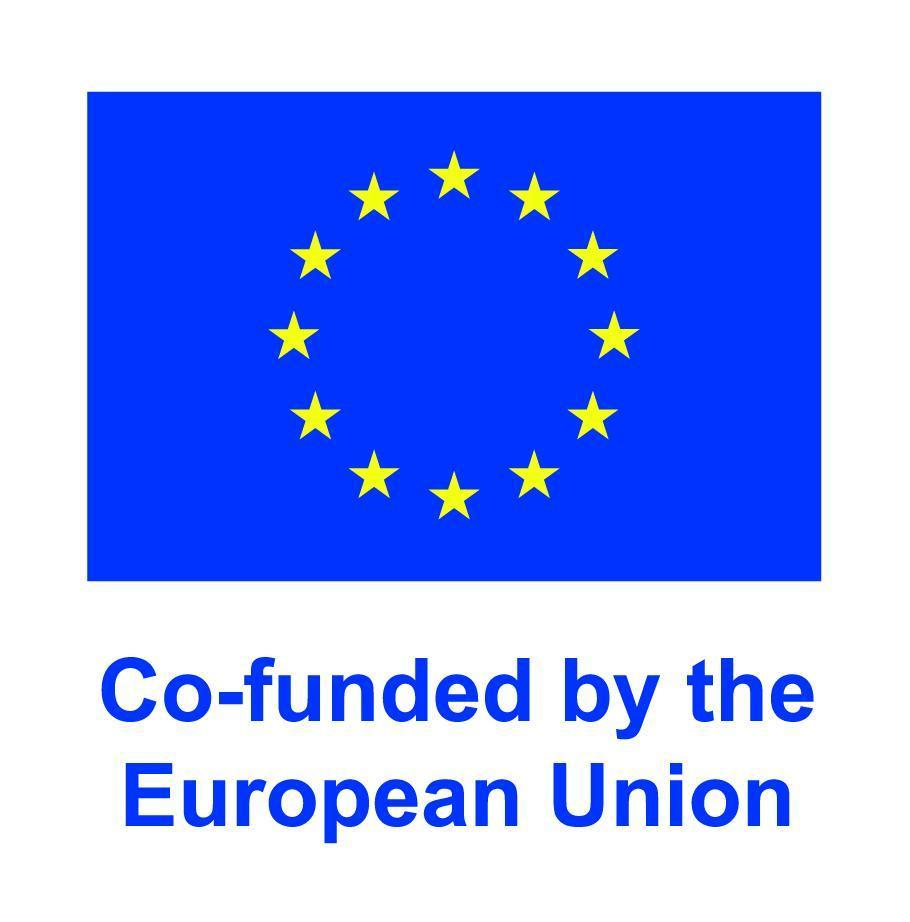 Decree Law No. 573;
It is essential to ensure that families actively participate in all aspects of the special education process.
In the development of special education policies, the opinions of the organizations of individuals who need special education are given importance.
Special education services are planned to cover the interaction and mutual adaptation process of individuals who need special education.
Pre-school education is compulsory for children who have been diagnosed with special education needs. This education is given in special education schools and other pre-school education institutions.
In the diagnosis at each stage, the educational performance level of the individual is determined, his/her characteristics in the areas of development are evaluated, and educational objectives and services are planned, taking into account the results of these evaluations, and it is decided to place him in the most appropriate educational environment.
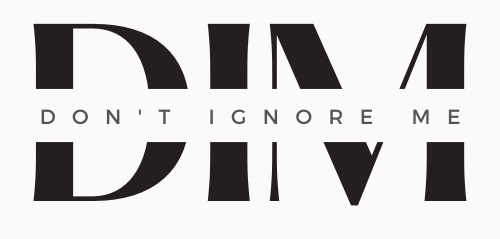 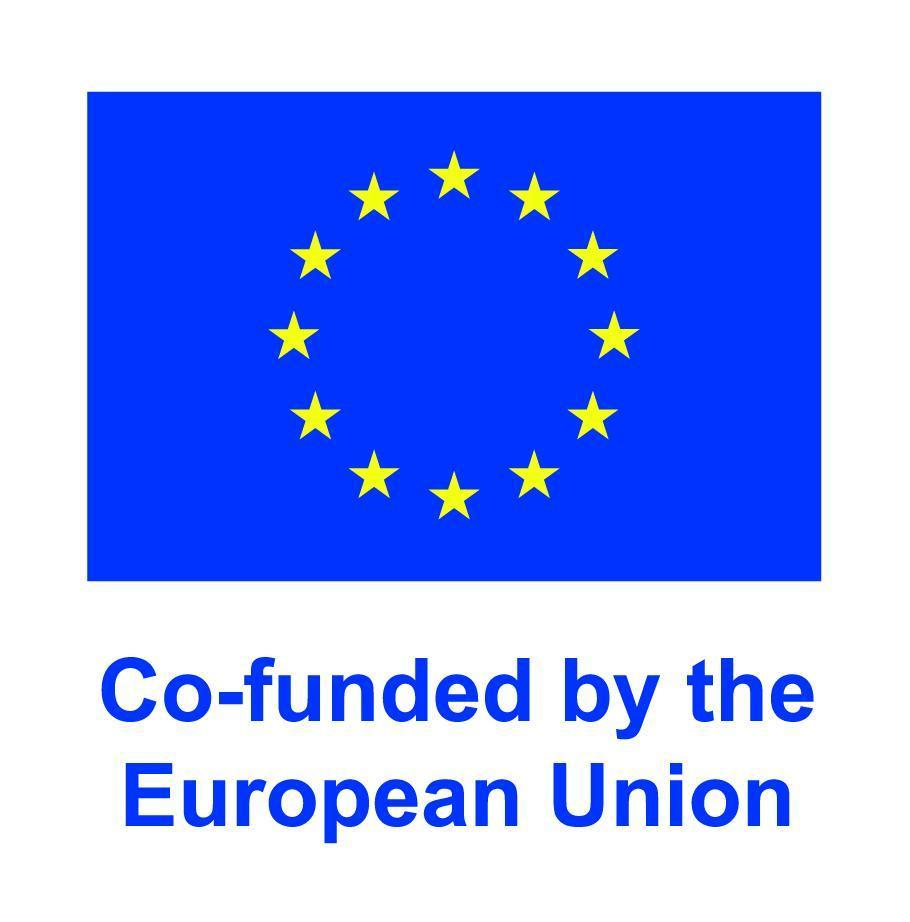 Diagnostics and Routing
Medical diagnostics(Hospitals)
Educational Diagnostics (Guidance Research Centers)
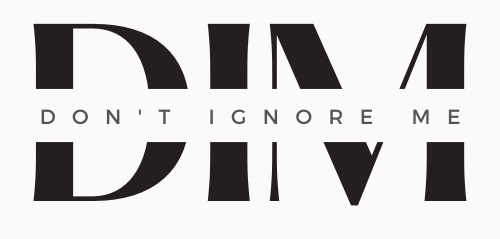 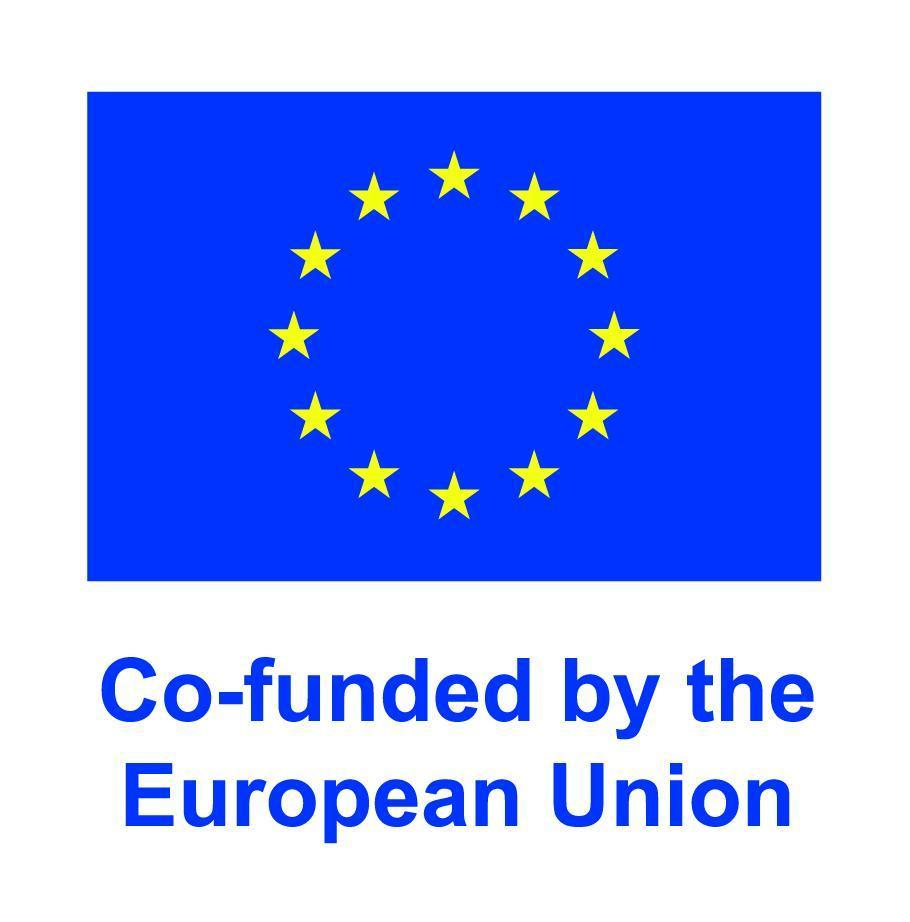 Special Education Process Chart
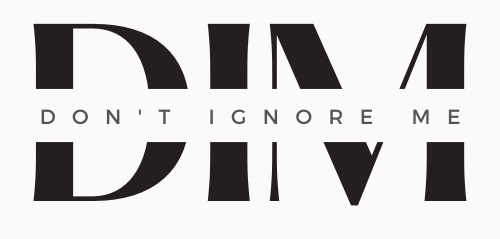 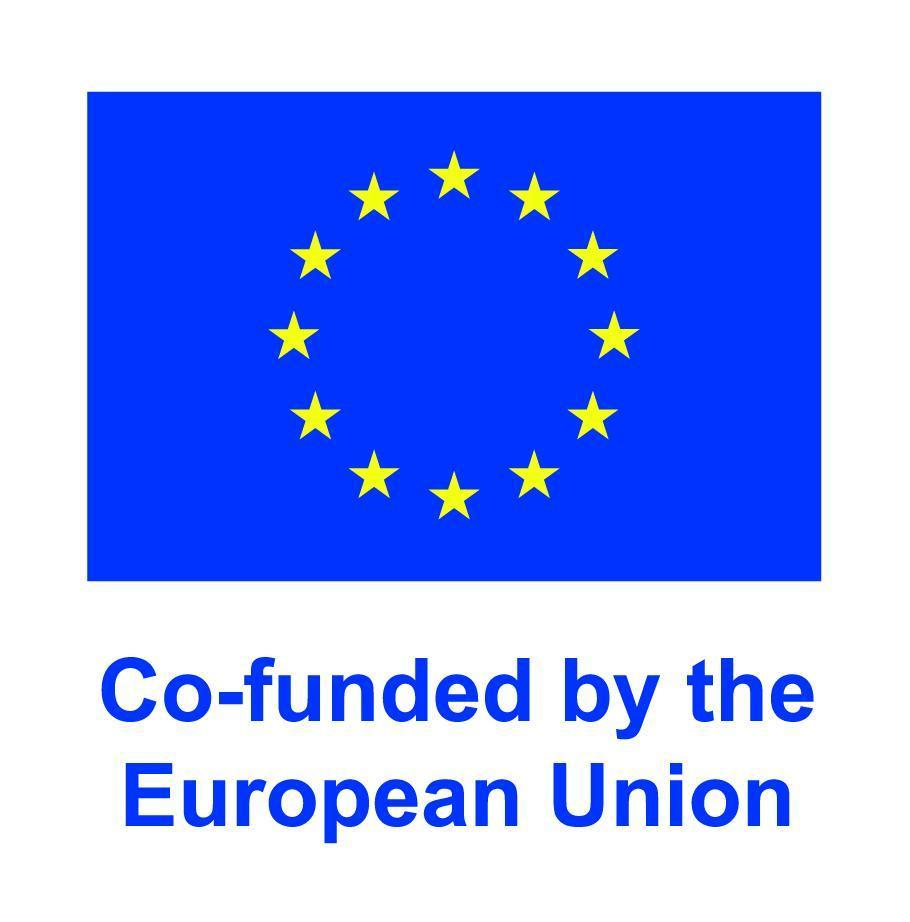 Teacher Training
In universities, teacher training is provided for children in need of special education under the name of Special Education Teaching Department
With a decision taken from 2006 to 2007, the compulsory special education course was started to be given between the 7th semester courses in all teaching professions except special education teaching in higher education, revealing that special education is an area that should be known for all teachers.
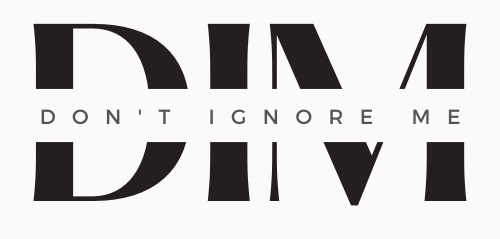 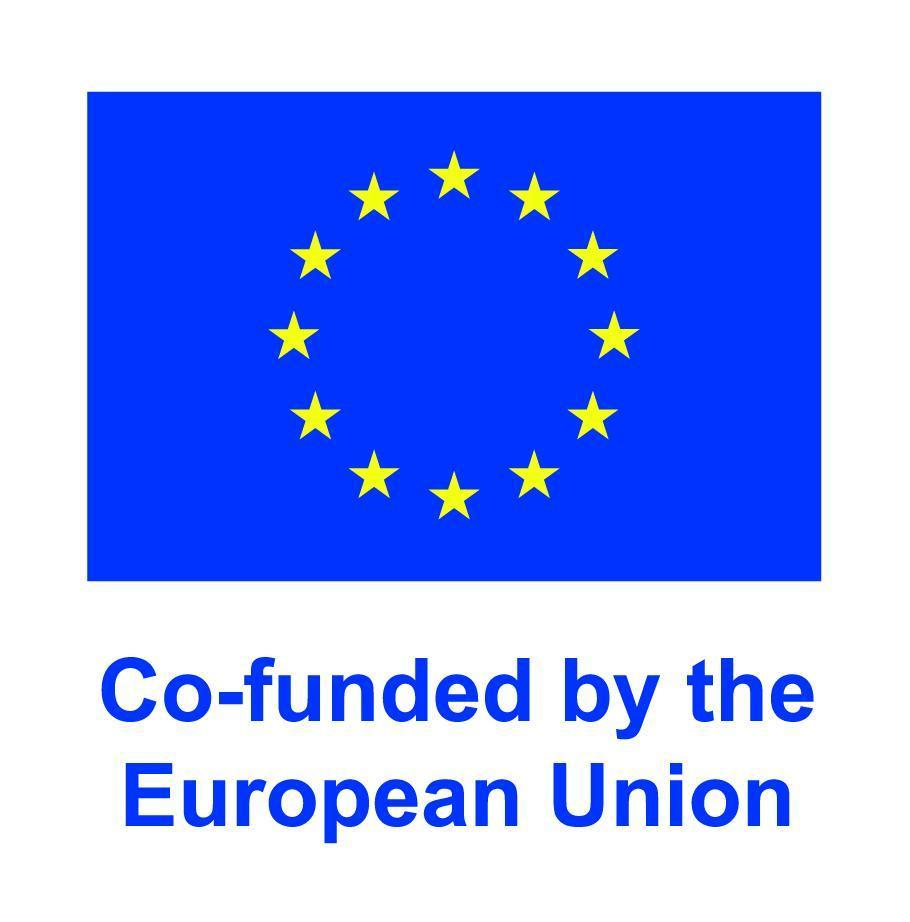 Autism Action Plan
In Turkey, 6 priority areas have been determined in the plan in 2016-2019 in order to ensure that individuals with ASD benefit from services equally with other individuals and to facilitate their independent participation in all areas of social life. These areas are:
1. Awareness Studies and Inter-Institutional Cooperation
2. Establishing the Chain of Early Diagnosis, Treatment and Intervention
3. Improving Services for Families
4. Development of Educational Evaluation, Special Education, Support Education and Rehabilitation Services
5. Employment Processes and Working Life
6. Social Work, Social Aid and Participation in Community Life
THANK YOU FOR YOUR PARTICIPATION AND COOPERATION
Don’t Ignore Me!
2021-2-CZ01-KA210-SCH-000049647
NEFUS NAKİPOĞLU SPECIAL EDUCATION PRACTICE SCHOOL
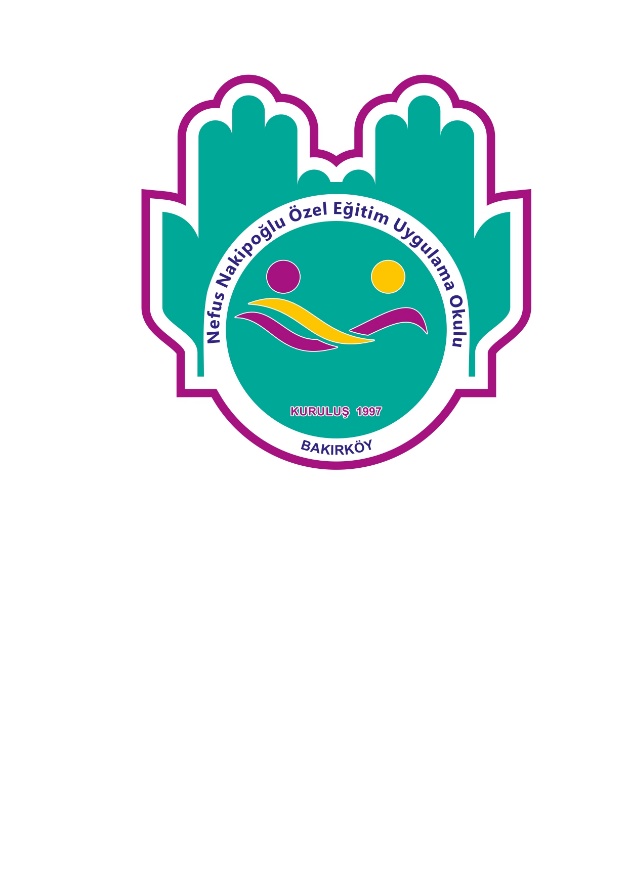 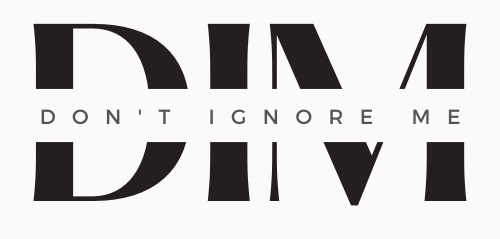 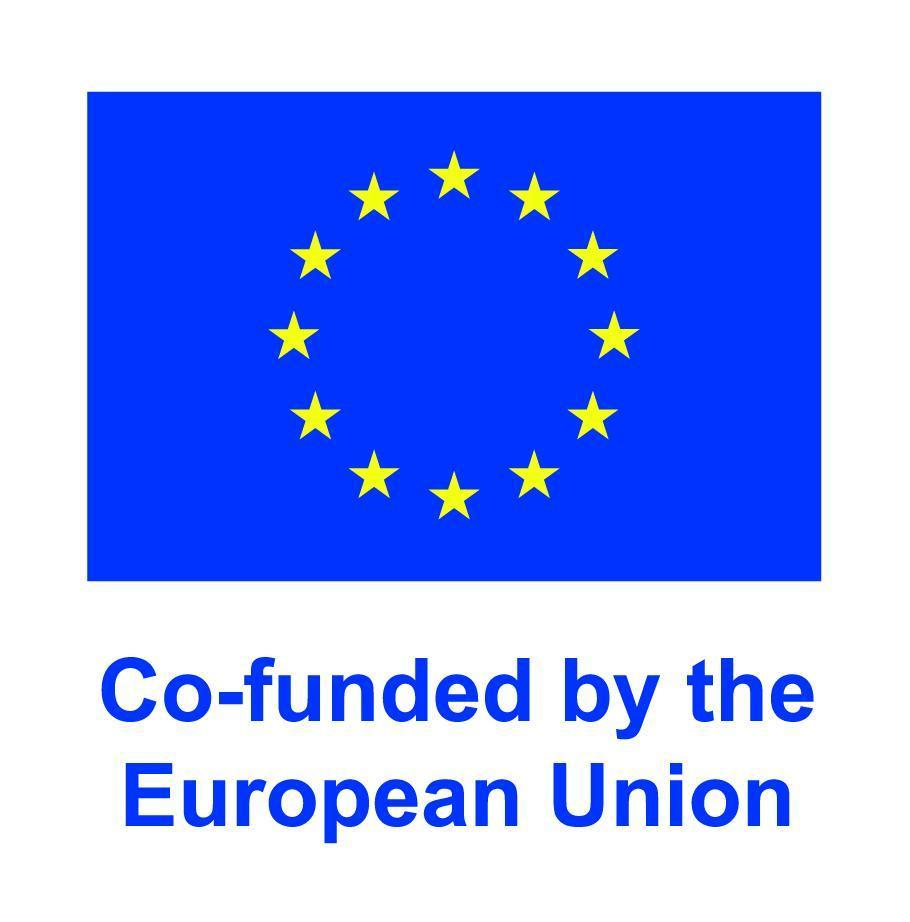